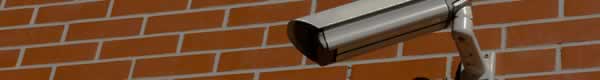 CPTEDOrigins successes challenges new directions
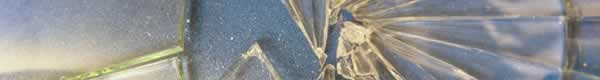 Dr Terence Love 

Director
Design Out Crime Research Centre
www.designoutcrime.org
origins
Crime in social housing projects
Crime in public and semi-public spaces
Architectural  modifications
Community self-protection
Defensible space
Mixed-use urban planning
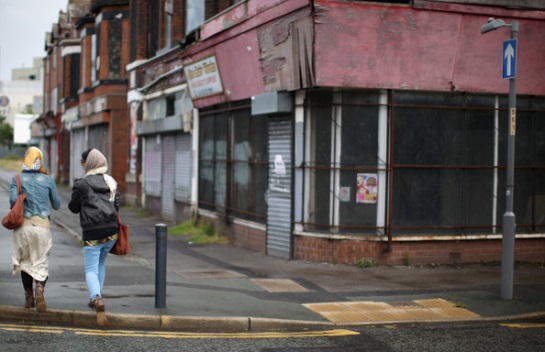 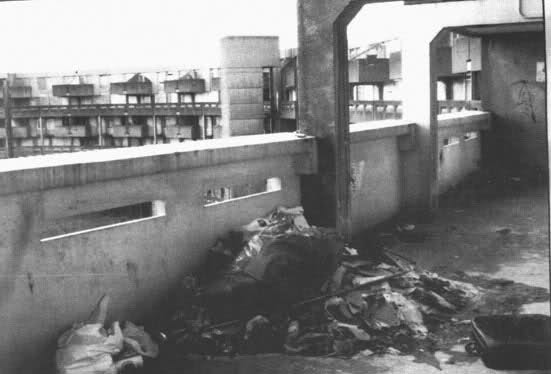 Proved effective in social housing
Effective in buildings and spaces
Widely adopted by Police forces
Government supported
Extended to product design
Adopted in Planning & Urban Design
Adopted in community crime prevention
successes
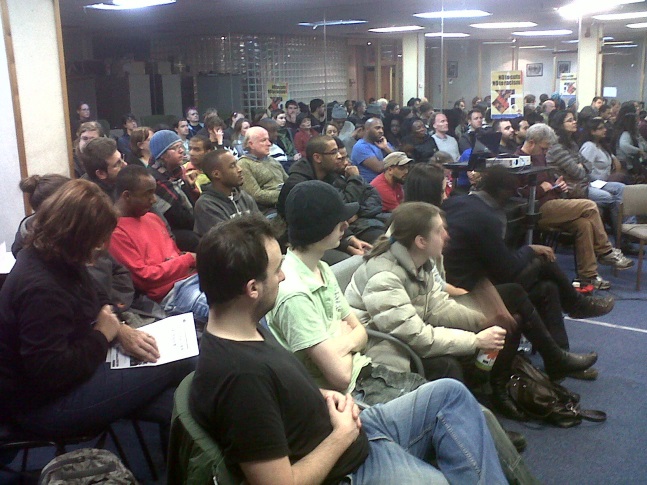 challenges
People do not defend in defensible space
Mixed-use and New Urbanist planning do not reduce crime
Access control, target hardening and security do not stop crime

Yet, CPTED appears to lower crime levels
Ethology – study of animal behaviors
Motivation and demotivation
Mapping  of motivations, people, crime opportunities, precipitators
Dynamic modelling of crime causal situations (rather than hotspots)
New directions in CPTEd
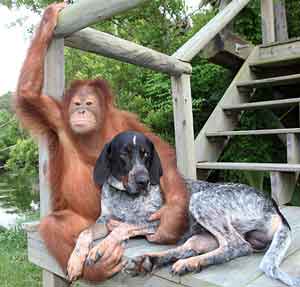 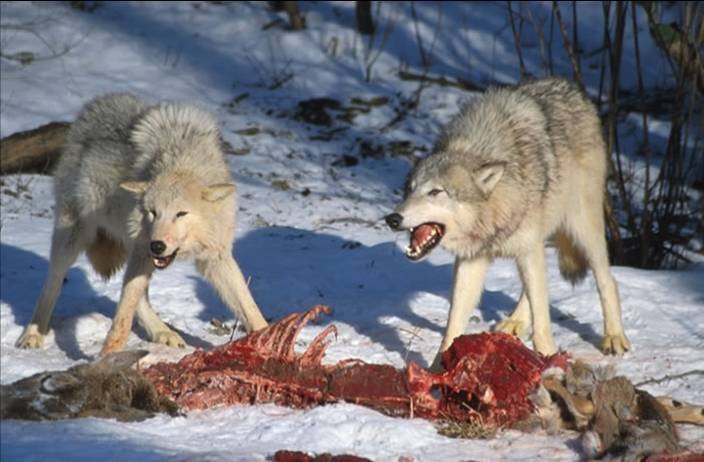 Dr. Terence Love

DirectorDesign Out Crime Research Centreterry@designoutcrime.org Tel: 0434975848www.designoutcrime.org
Thank you